MSCHE Update
Dr. Valerie Luzadis
Congress requires institutions of higher education to meet acceptable levels of quality
Required for eligibility for Title IV funding (financial aid)
Some Federal grant programs require accreditation
Middle States Commission on Higher Education (MSCHE)
Global institutional accreditor recognized by the US Secretary of Education since 1952
ESF has been continually accredited since 1952
US Department of EducationHigher Education Accreditation
Accreditation Process
Membership in MSCHE
Agreement to meet best practices
Articulated as seven standards
Eight-year reaccreditation cycle (next 2029-2030)
Self-study begins two years ahead (2027-28)
Current status
Accredited
Non-compliance Warning related to Standards V and VI
MSCHE Standards
Report to MSCHE Due January 16, 2024Excerpt of MSCHE Letter, June 22, 2023
To request a monitoring report due January 16, 2024, demonstrating evidence that the institution has achieved and can sustain ongoing compliance with Standards V and VI, including but not limited to 
student learning programs that are characterized by coherence and appropriate assessment of student achievement throughout the institution's educational offerings, at both institutional and program levels, with evidence that faculty and appropriate institutional stakeholders have considered and used assessment results to improve teaching and learning (Standard V); 
the development and implementation of organized and systematic assessments that evaluate the extent of student achievement in general education (Standard V); and 
clearly stated, aligned, and coherent institutional and unit objectives, with evidence of the implementation of a systematic, organized, and sustained assessment process demonstrating that institutional and unit stakeholders have considered and used assessment results in planning, budgeting, and the improvement of institutional and unit effectiveness (Standard VI).
Institutional Response To Date:Kudos to Faculty and Staff!
April–May began refreshing academic program assessment plans
Worked with Department Chairs and Undergraduate Coordinators to update academic program assessment plans
May-June began designing and implementing institutional improvement and assessment process 
Admin units developed unit goals and metrics (KPIs) in alignment with institutional priorities and strategic goals and budget needs
Excel spreadsheets developed and shared through MS Teams 
Designed by Jeremy Hall to show data by strategic planning pillars, themes, goals

Report writing team established
Tyler Dorholt and Kurt Stavenhagen
Status of Standard 5 (Items 1 & 2)
Clearly stated, aligned, and coherent institutional and unit objectives
100% of admin units have unit goals aligned with strategic plan
Evidence of the implementation of a systematic, organized, and sustained assessment process 
Schematic overview and timeline of process for AY 24-25 
FY 25-26 planning and budgeting timeline and overview in preparation
Demonstrating that institutional and unit stakeholders have considered and used assessment results in planning, budgeting, and the improvement of institutional and unit effectiveness
Institutional planning meetings in November
Follow-up planning meetings relating priorities to budget needs
Status of Standard 6 (Item 3)
8
Planning process schematic forAY 24-25
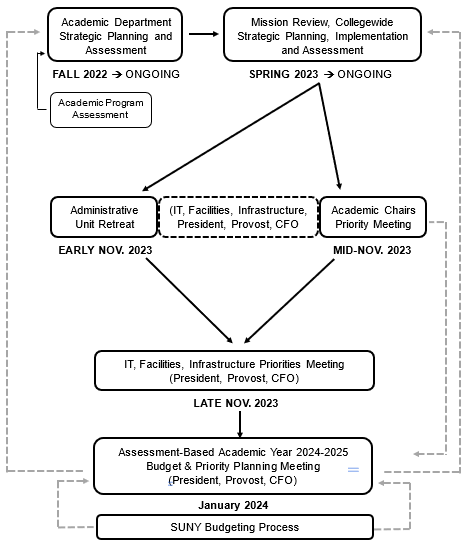 [Speaker Notes: Full year process schematic and timeline for both unit level assessment and budgeting currently being developed]
Next Steps BeforeExternal Team Visit, Feb. 28-29
1
2
3
4
5
[Speaker Notes: Unit plans in pdf – will be available soon
Jeremy’s magic linking the Excel spreadsheets to Word docs that change as the fields change so updated Word or pdf documents can be produced at any given time in the process
All in MS Teams as set up now, so available at all times
Additional data visualizations will be added eventually (most likely after the Feb visit)]
Ongoing Efforts
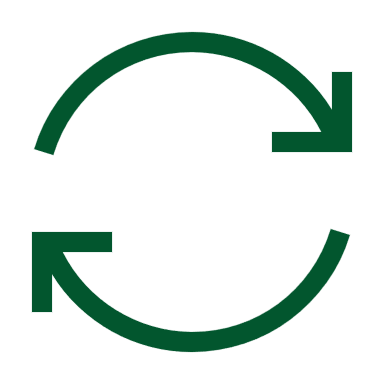 Updated full year planning and budgeting processes and timeline rolling out now
Assessing current process to inform next round
Academic periodic external program assessment continues
Academic program assessment continues with improvements
Informed by faculty input as full process is implemented
Institutional effectiveness rubric
Assessment of assessment
Questions?